B.A.T.M.A.N: Battery Automated Transfer Module for Aerial Network
Alexander “Sasha” Herzog, Sophia Incer, Darlene Adalenda Umukundwa
Mississippi State University
2025 Region II Student Conference, 3-4 April 2025, Greensboro, NC
[Speaker Notes: Sophia]
Meet the Team – Roles and Responsibilities
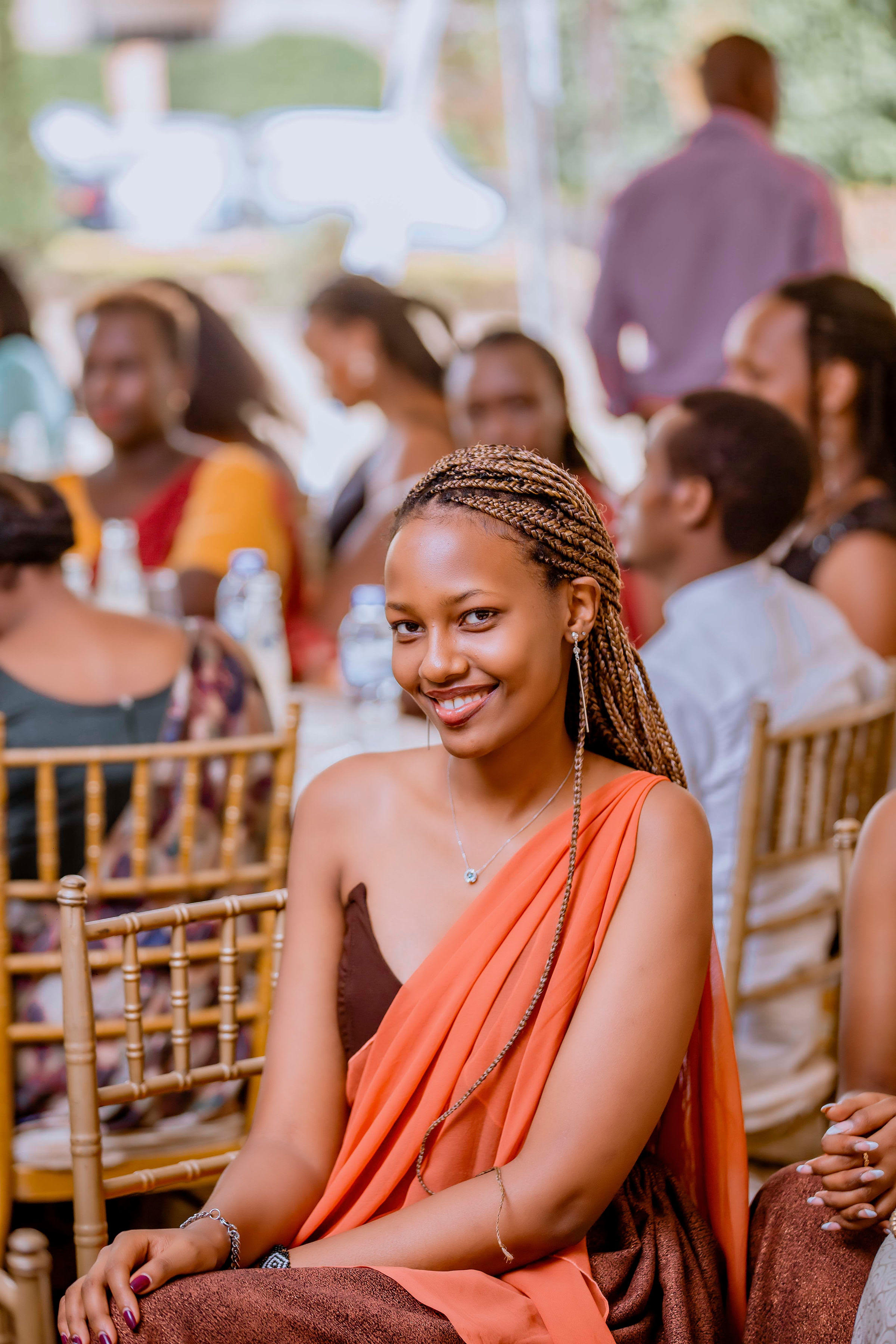 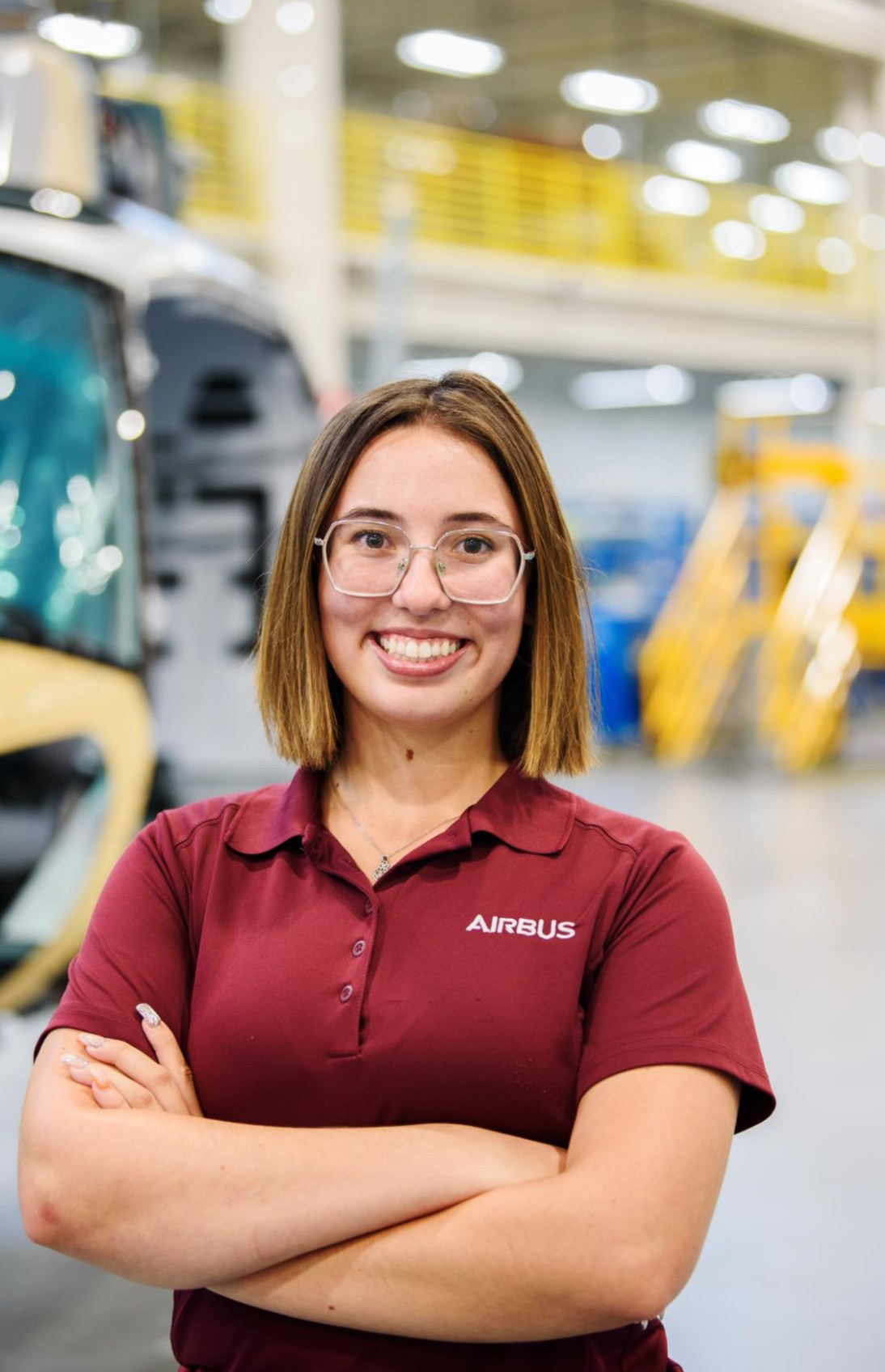 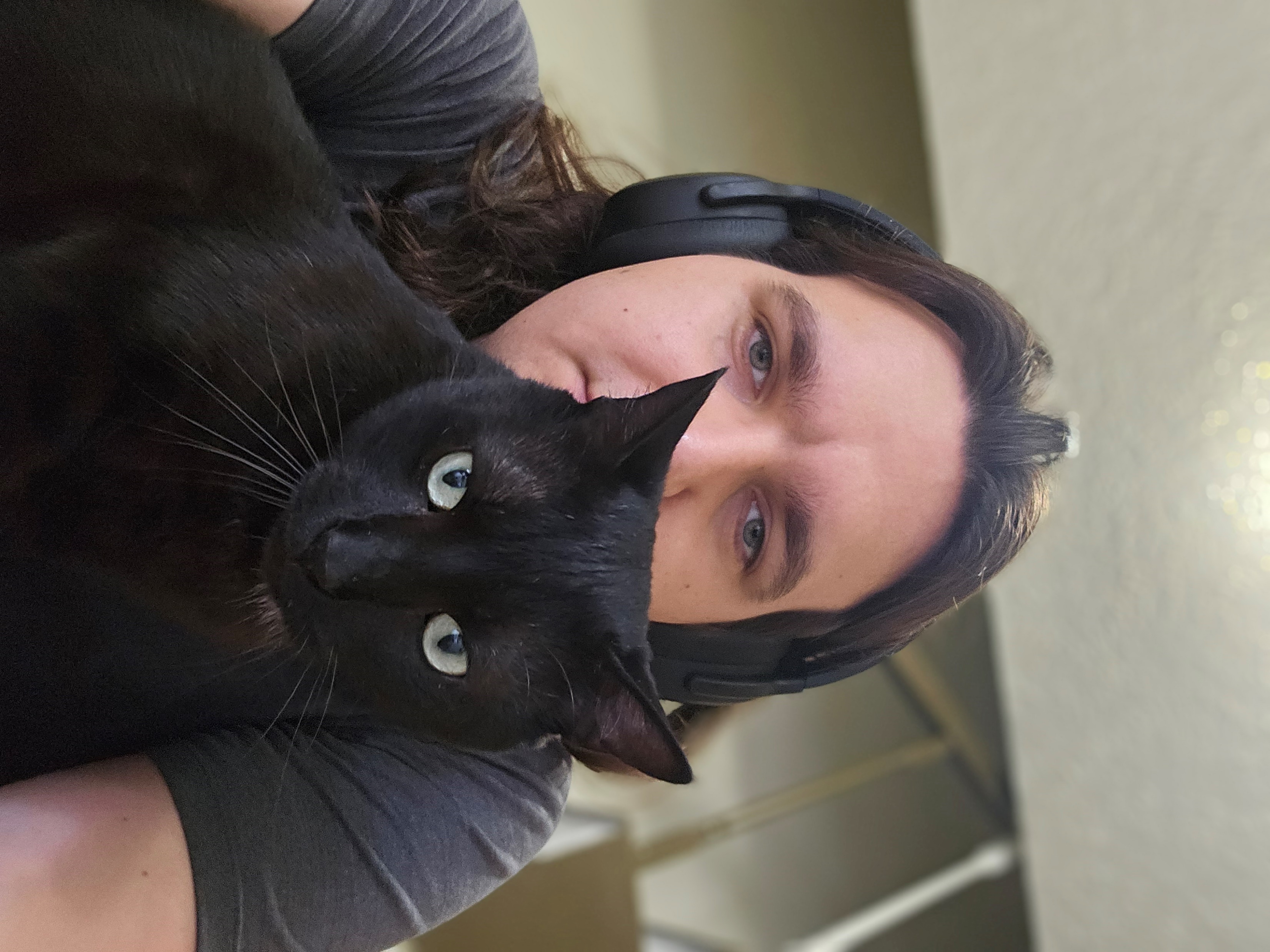 Name: Darlene Adalenda Umukundwa
Team role: Concept Development & Project Management
Fun Fact: Speaks Multiple Languages
Name: Sophia Incer
Team role: Project Lead & Concept Developer 
Fun Fact: I love PLANTS!
Name: Alexander “Sasha” Herzog
Team role: Electrical Systems & Technical Writer
Fun Fact: Has run a marathon
2
[Speaker Notes: Sophia then Sasha then Darlene]
Presentation Outline
3
[Speaker Notes: Darlene]
Project Scope
This project lays the groundwork for an autonomous battery swapping system using 3D modeling and system-level analysis.
Reducing manual intervention to reduce limited scalability especially in applications such as surveillance, delivery, and disaster response.
4
[Speaker Notes: Darlene]
Mission Objective
The objective of this project is to explore the feasibility & reliability of autonomous battery swapping technology and its potential applications to improve efficiency of UAS deployed in all industries.
5
[Speaker Notes: Darlene]
Assumptions and Requirements for Design
Max charging distance of ~5-8mm1
Wall thickness between coils: ~1–3 mm.
Uses nonmetallic material.
Designed for 2 batteries.
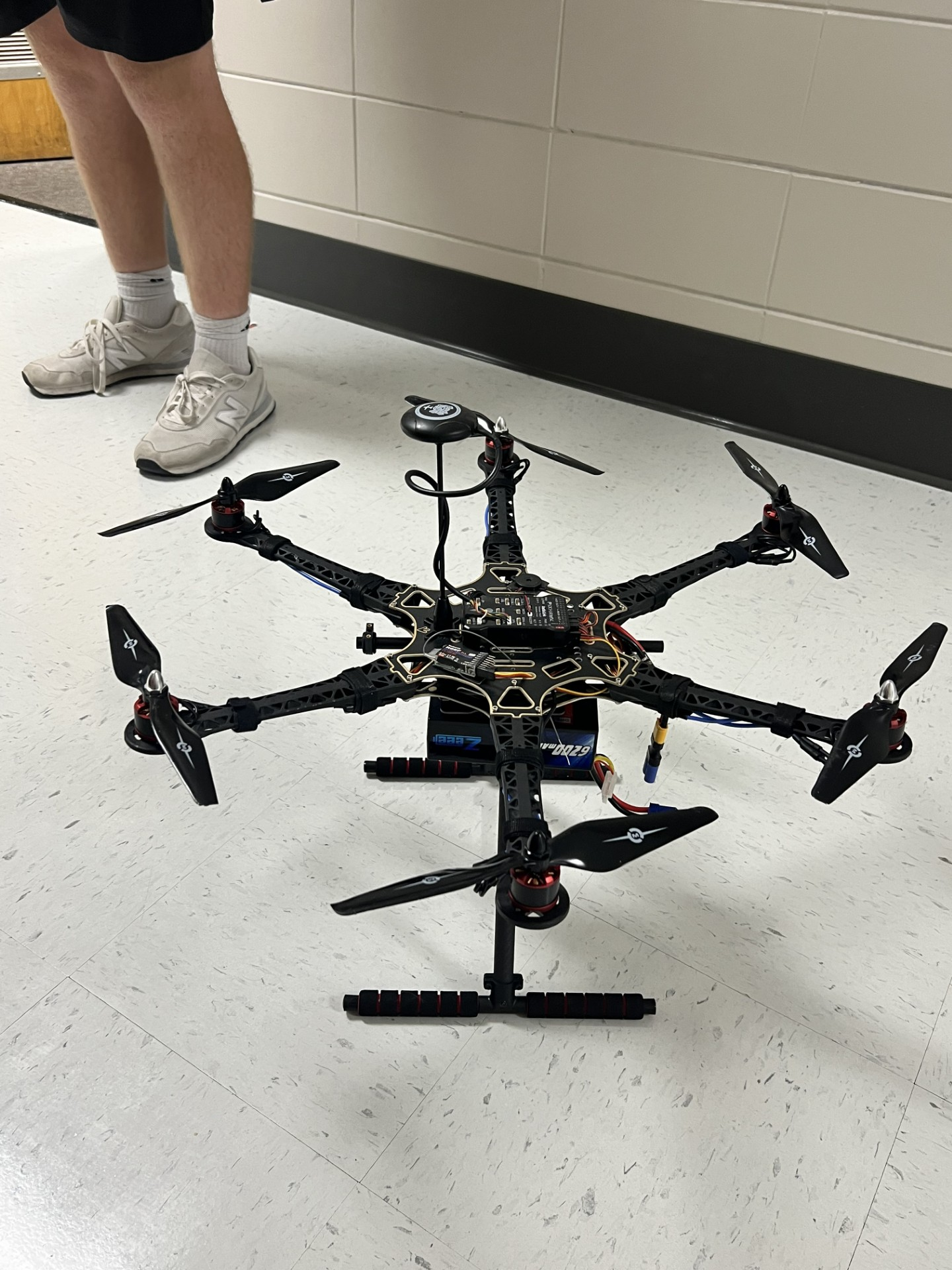 6
[Speaker Notes: Sophia]
Process: Arrival to Departure
7
[Speaker Notes: Sasha]
Initial Designs and Inspiration
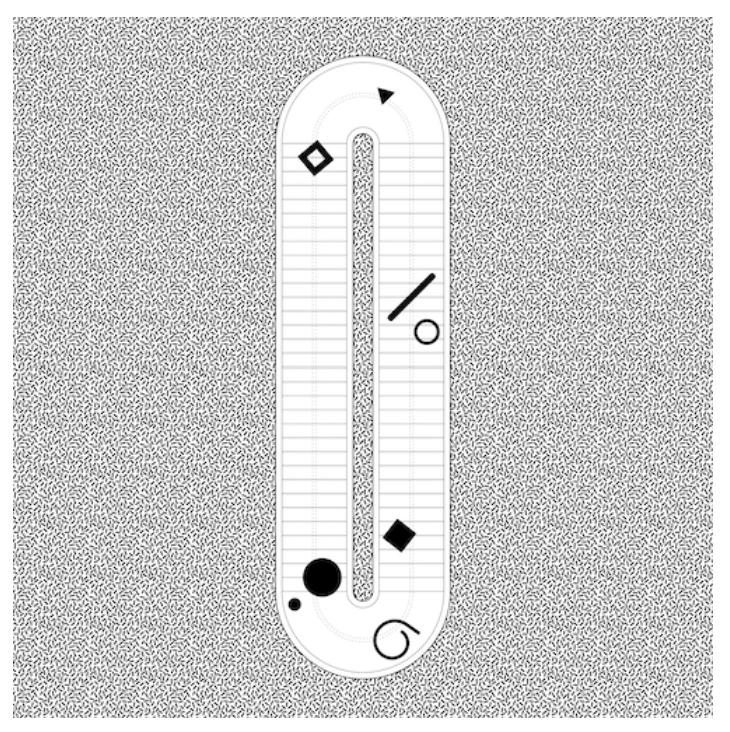 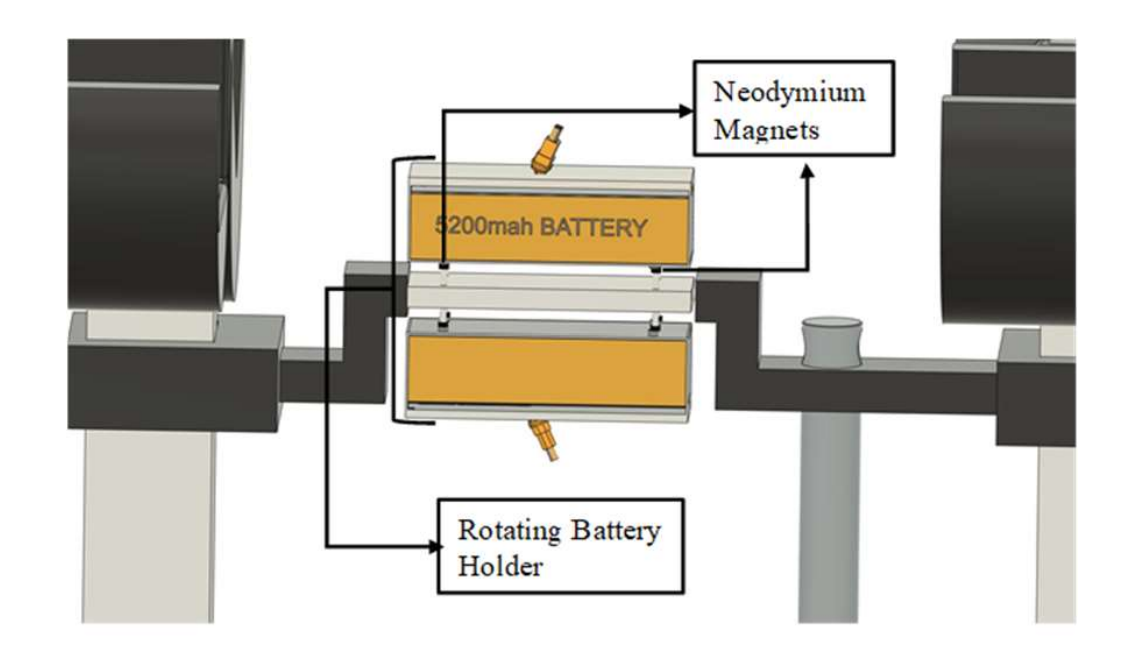 Rotating Mechanism5
Conveyor2
8
[Speaker Notes: Sophia or Darlene]
Mechanical Design: Battery Case
Pin based locking mechanism.
Printed in PLA.
Inductive Coil embedded in bottom section.
Connector to drone in top section.
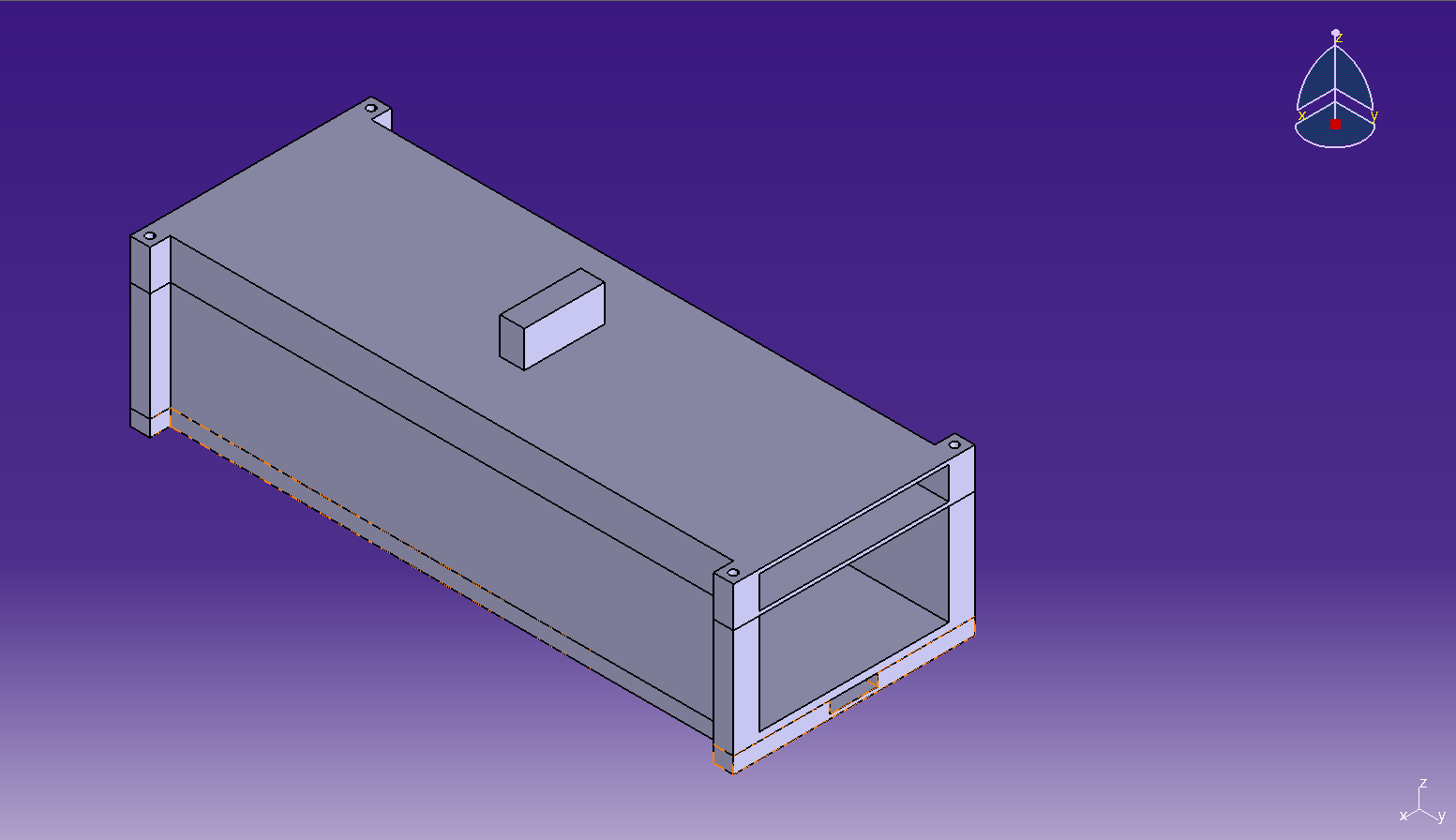 9
[Speaker Notes: Sophia]
Mechanical Design: Final Design of the Case
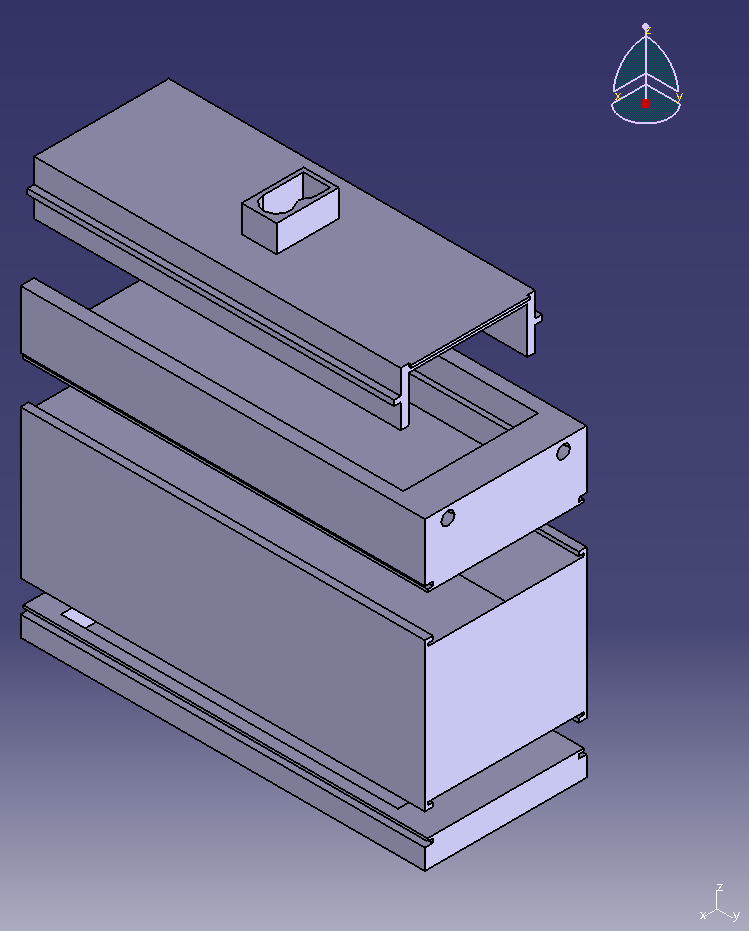 Back View
Front View
10
[Speaker Notes: Sophia]
Mechanical Design: Charging Mechanism
Inductive coil wireless charging
Coils in the battery case base section and under the conveyor belt.
Charging LiPo batteries requires specific hardware.
Charging in the 10W range.3
11
[Speaker Notes: Sophia]
Mechanical Design: Conveyor Belt
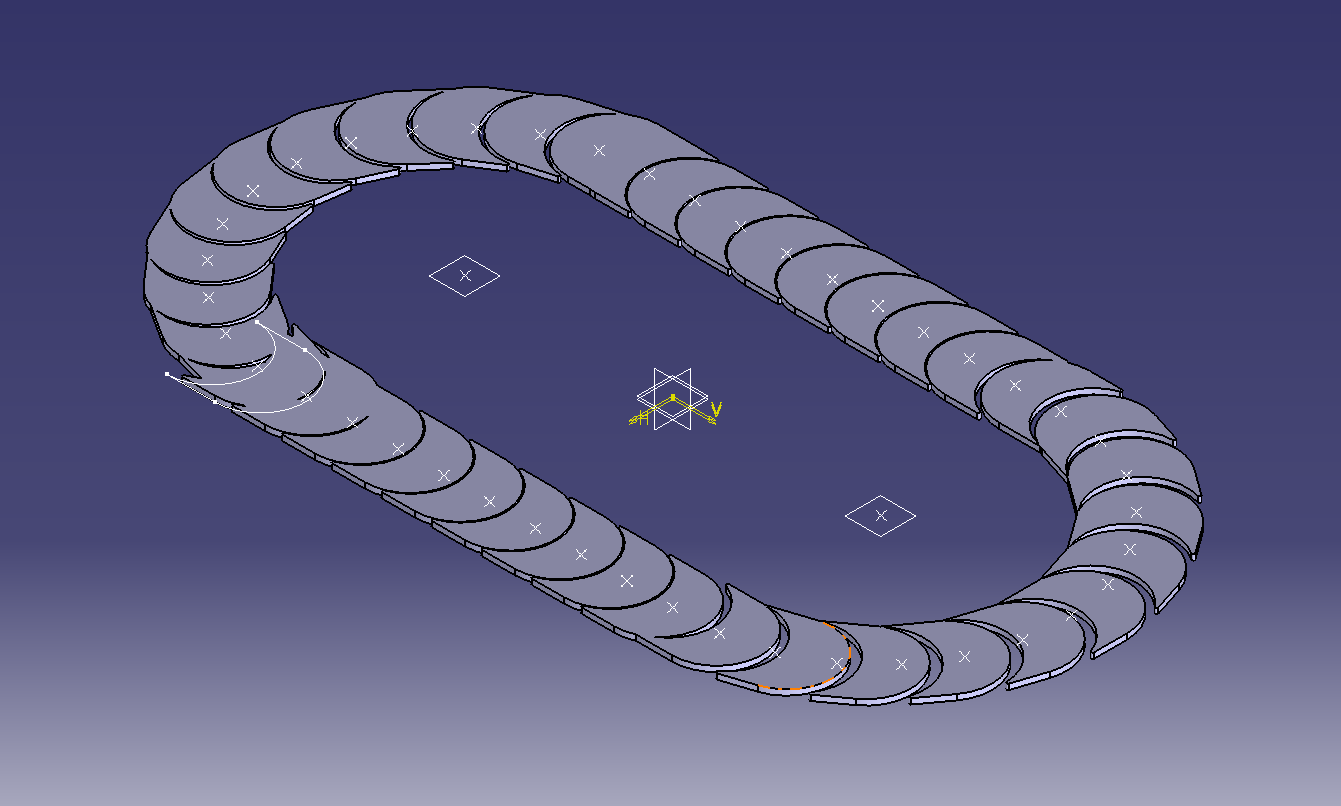 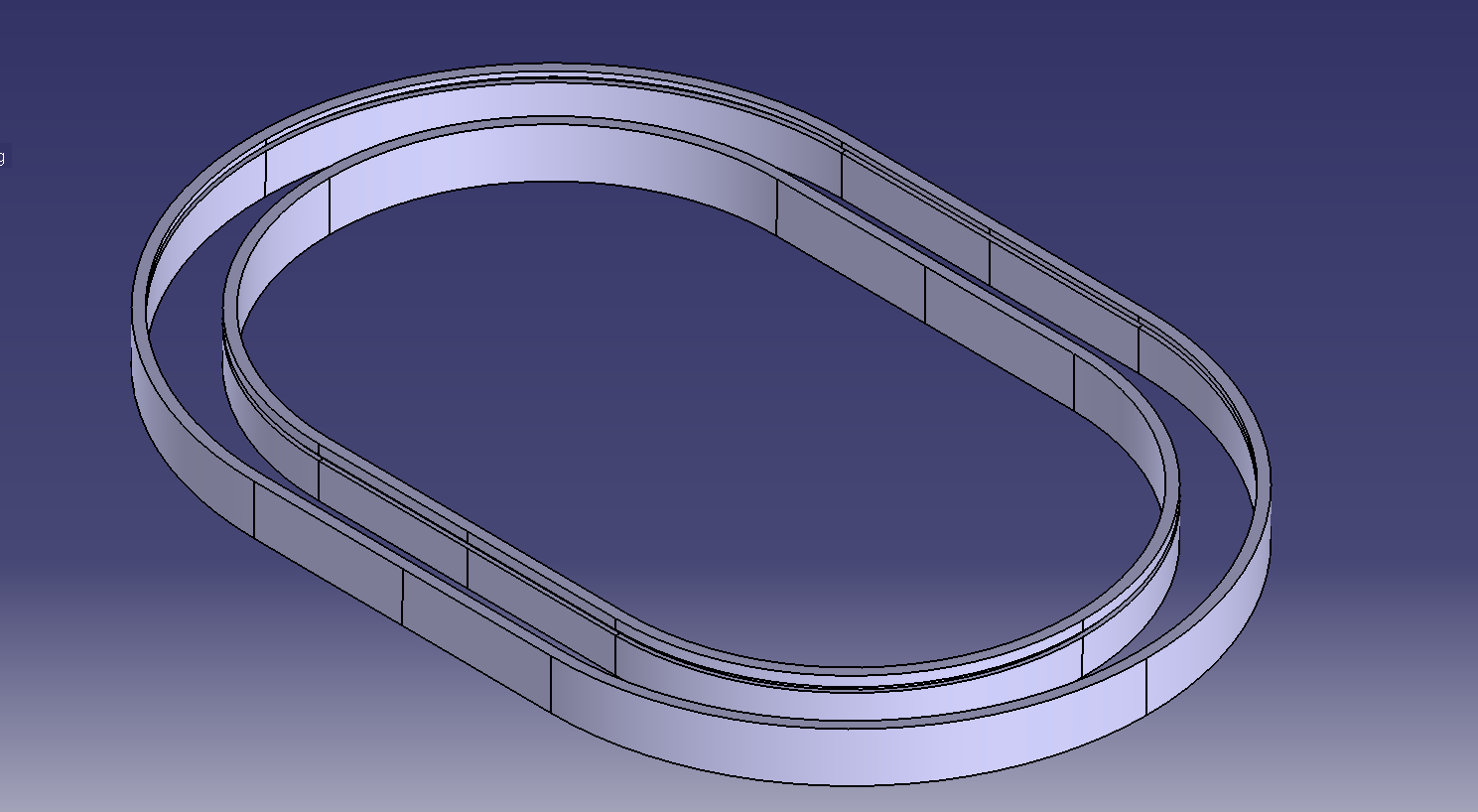 Conveyor Railing
Conveyor Belt
12
[Speaker Notes: Sophia]
Mechanical Design: Movement System2
3D Printed Parts.
Propelled with multiple stepper motors with individual motor controllers.
Long board wheels used for drive system.
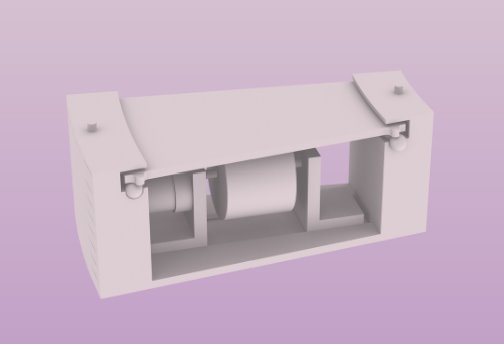 13
[Speaker Notes: Sophia]
Results and Observations
Demonstrated proof of concept.
Established the system is possible.
Designed system is capable of meeting all goals.
Wireless charging systems for LiPo batteries can achieve desired charging rates.3
Analysis of power loss and efficiency out of scope for this project.
Prototype construction was delayed due to restraints.
14
[Speaker Notes: Sasha]
Next Steps
Integrate automated UAS landing and home-seeking behavior.
Sustained testing under multi-drone load.
Seek to simulate real-world conditions.
For faster power transfer.
Explore wired charging.
15
[Speaker Notes: Sasha]
Acknowledgements
Brandon Lasseinge and Calvin Walker
Christopher White and the team at Raspet
Mississippi State Aerospace Department
Robert Wolz for guidance and emotional support
16
[Speaker Notes: Sasha]
References
Adafruit. Universal Qi Wireless Receiver Module. https://www.adafruit.com/product/1901.
Gonzalez, Marianna. Rod Detail. https://fab.cba.mit.edu/classes/863.19/Architecture/people/Marianna/index.html
Karthikeyan, D., Koley, S., Bagchi, M., Bhattacharya, A., & Vijayakumar, K. (2020). Wireless charging scheme for medium power range application systems. International Journal of Power Electronics and Drive Systems, 11(4), 1979. https://pdfs.semanticscholar.org/b024/41cf03944274d47a98cbe8e9a385b9a4d2fd.pdf.
K. P. Jain and M. W. Mueller, Flying batteries: In-flight battery switching to increase multirotor flight time, IEEE International Conference on Robotics and Automation (ICRA), Paris, France, 2020, pp. 3510-3516, doi: 10.1109/ICRA40945.2020.9197580.
Nadig, N., Minde, P., Gautam, A., Branesh Asokan, A., and Singh Malhi, G., “Conceptual Design of Aerostat-Based Autonomous Docking and Battery Swapping System for Extended Airborne Operation,” Drones and Autonomous Vehicles, SCIE Publishing Limited, 1, 3, 2024, pp. 10013–10013. https://doi.org/10.70322/dav.2024.10013.
Zhang, Yusheng. "Analysis of battery swapping technology for electric vehicles–using NIO’s battery swapping technology as an example." SHS Web of Conferences. Vol. 144. EDP Sciences, 2022.
17
Questions?
Thank you
18
[Speaker Notes: All]
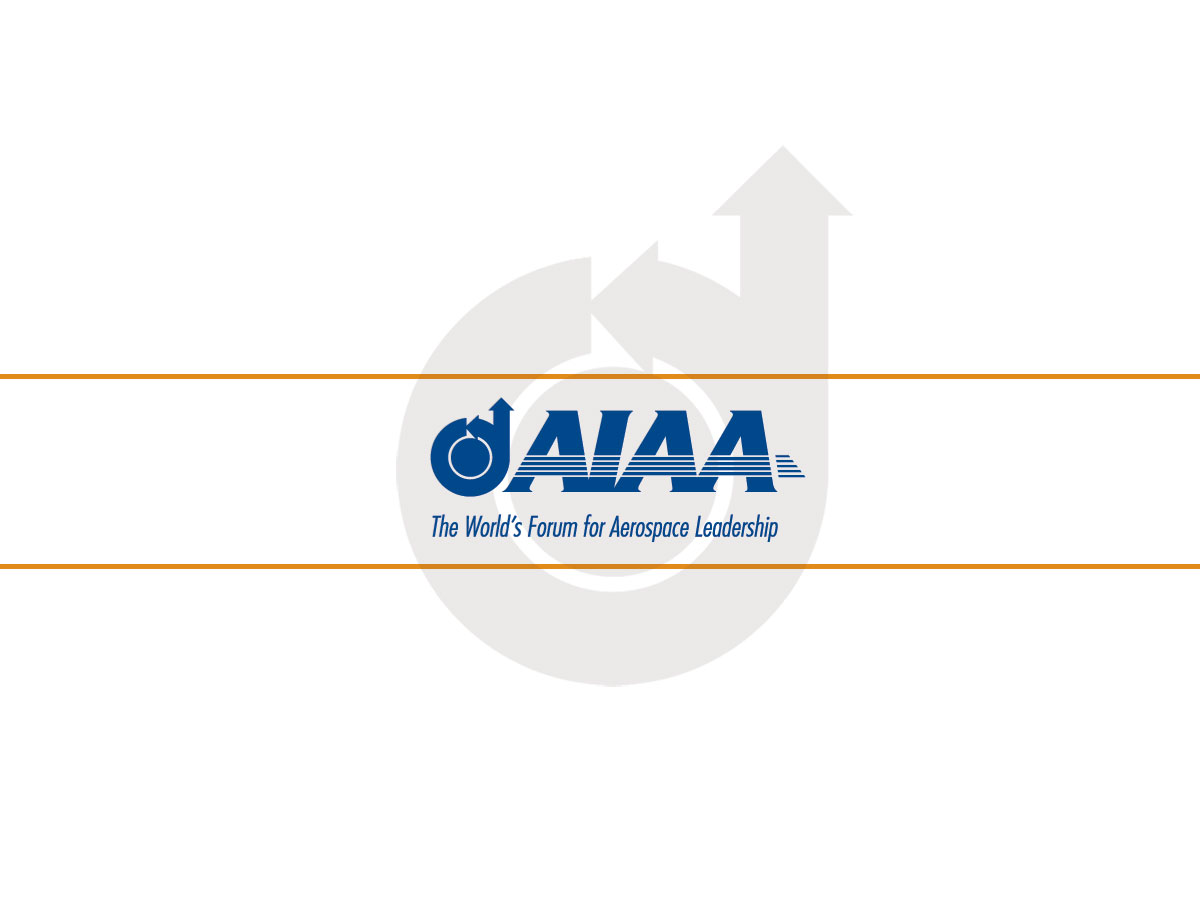 19